How to enhance and develop your project management skills
Gina Smith
Senior Project Manager

Dr Holly Prescott
PGR Careers Adviser
1
[Speaker Notes: *IMAGE TIP* Delete placeholder image and click icon to insert preferred image. To change the crop of the image once inserted, click on your picture, then go to the Format Tab > Crop, and adjust as needed.]
Housekeeping
Timings
Questions
PG Skills Canvas course https://bham.targetconnect.net/leap/event.html?id=18000&service=Careers+Service
2
Careers Network is here for you!
1:1 guidance support:
You don’t need to have career ideas or a plan to come and talk to us: we help people who have no idea where to start as well!
To book an appointment, ask a question, have an application checked etc., please email careersenquiries@contacts.bham.ac.uk 
PGT-specific opportunities:
Professional Development Award: https://canvas.bham.ac.uk/enroll/H6LJ7T
PGR-specific opportunities:
PGR Careers Beyond Academia Canvas course: https://canvas.bham.ac.uk/enroll/LXBH7H  
PGR Careers in Academia Canvas course: https://canvas.bham.ac.uk/enroll/TCMRHD                            
Next session: PG Skills - Generating Ideas for Creative Problem Solving
Tuesday 5th December 2023, 2:00pm - 3:30pm
Session delivered by Nicola Gittins, Deputy Director of Student Entrepreneurship and Enterprise. https://bham.targetconnect.net/leap/event.html?id=18000&service=Careers+Service
3
Session Outline
Session Objectives
Speaker Intro
What is Project Management?
Key Principles of Project Management
Career application
Project Management in Practice
Activity 
Resources
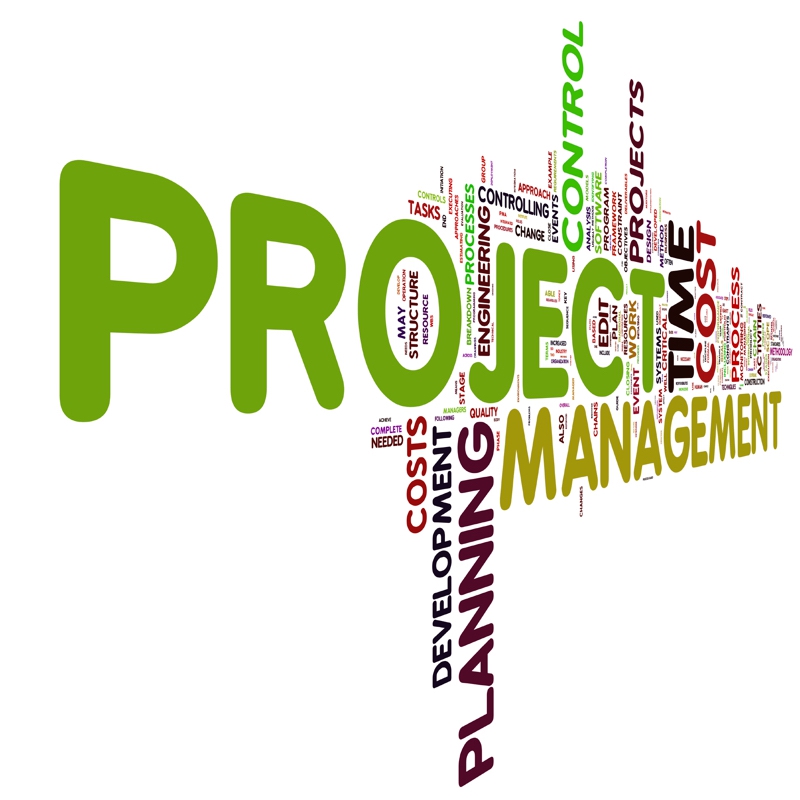 4
Session Objectives
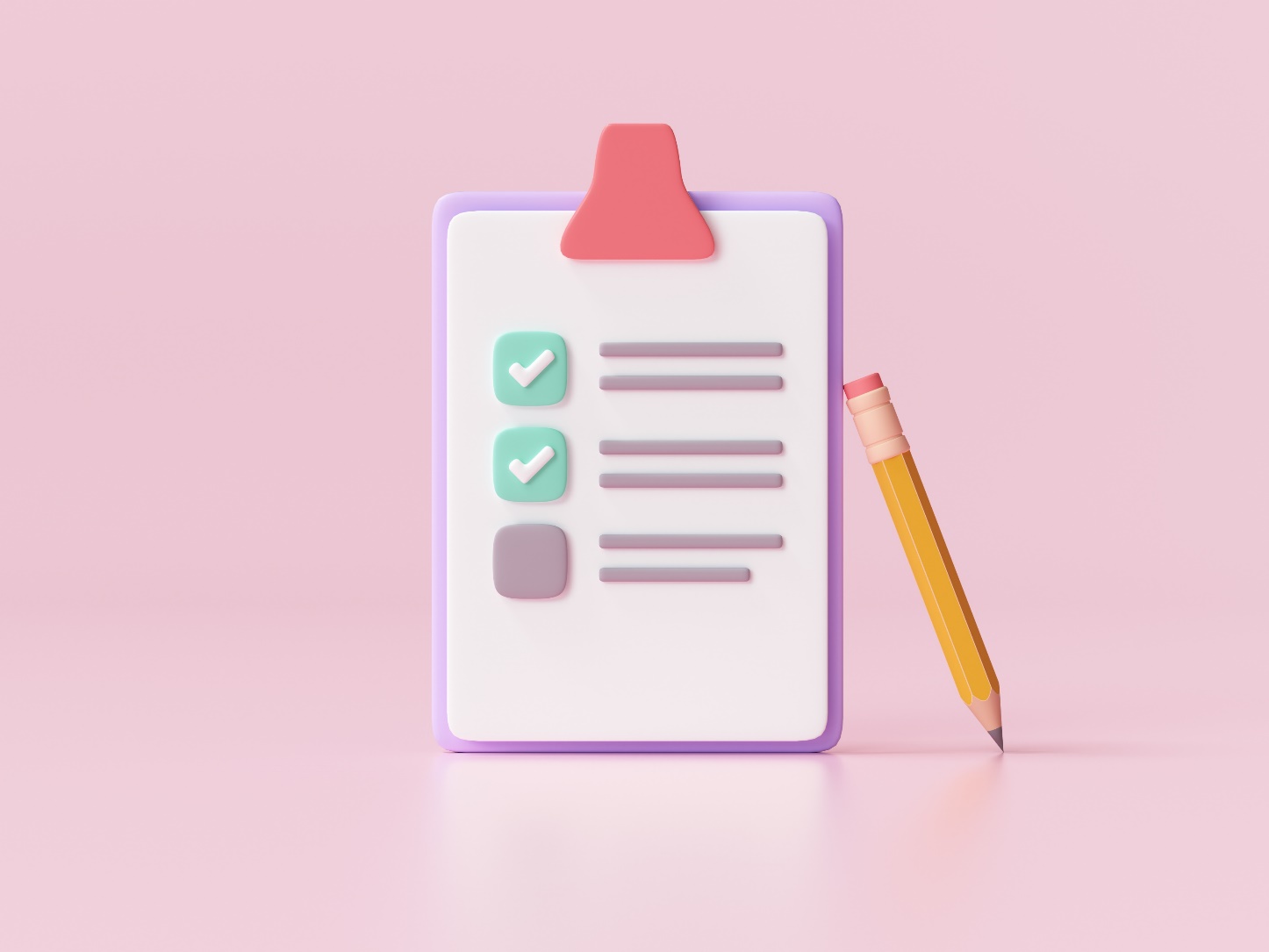 Describe what project management is and the skills it requires
Recognise how project management skills are beneficial in the workplace
Use examples from your postgraduate studies/ research to demonstrate project management skills 
Improve you project management skills to benefit your chosen career path
5
Introduction to Speaker
Gina Smith
Senior Project Manager
BSc Building Surveying and the Environment – Sandwich Degree, University of Plymouth
6 years of experience
Clients: Severn Trent Water, High Speed 2, West Midlands Combined Authority, Birmingham Airport 
Other Roles Held: Line Manager, Graduate Development Manager, Rail Sector Lead (Midlands), Volunteering Lead, University Engagement Lead
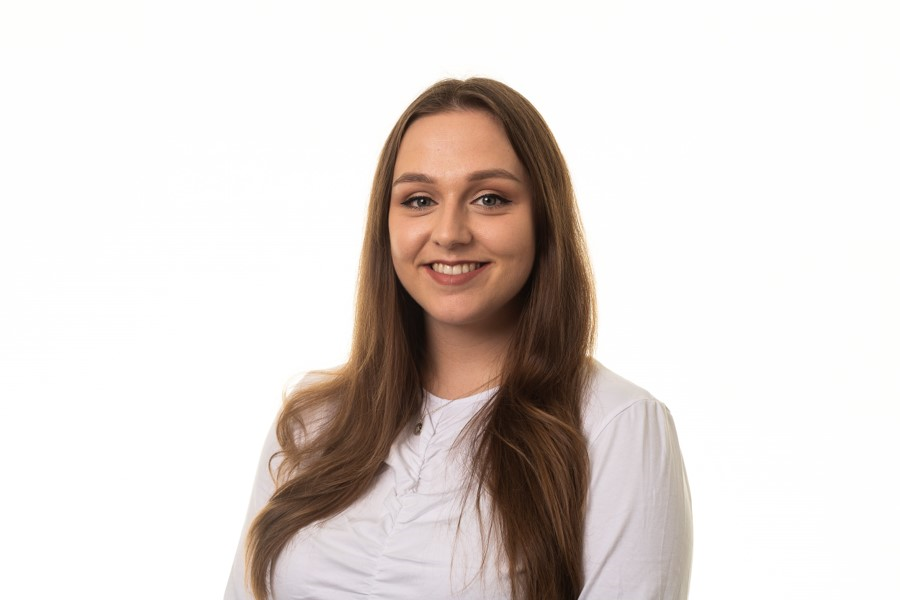 6
Ice breaker: what is a project?
7
[Speaker Notes: - Piece of research written up as thesis/ dissertation
- Essay
- Group project/ presentation
- An event- A conference paper…]
What is project management?
8
[Speaker Notes: *TABLE TIP* The sample quotation has been set up as a table cell. Type in your quotation and resize the table cell height as required, by dragging the bottom border up/down.]
Project Management Principles
Define the reason why a project is necessary.
Assemble project team, capture project requirements, specification, resources and timescales
Prepare a Business Case to justify the investment
Secure corporate agreement and funding aka ‘approval’
Set the scene; lead and motivate the project delivery team
Develop and implement the Project Management Plan
Identify and manage risks, issues, changes and opportunities
Monitor progress against the plan and manage project budget
Maintain communication with stakeholders and project organisation
Project handover and closure
Insert presentation title > use the Header and footer icon > apply to all
9
[Speaker Notes: 12:20]
Applying project management principles to your academic work: match-up exercise
Insert presentation title > use the Header and footer icon > apply to all
10
Applying project management principles to your academic work: match-up exercise
Insert presentation title > use the Header and footer icon > apply to all
11
Career Application - Skills
Flexibility
Time management
collaborator
Proactive and motivated
Logical thinker & problem solver
Leadership
Leadership
Strong Microsoft Skills
Organised
Able to identify priorities
Independent
Communication skills; verbal and written
Good listener
Good listener
12
Career Application - Synergies
Project Management is an important skill to recognise and develop as albeit you may not be focussed on it as a career path, the likelihood is your chosen role or industry will require some degree of project management skill.
Office Manager: often a leader, someone who needs to motivate and drive a team of people forward to achieve targets and goals.

Teacher/lecturer: devises lesson plans to fulfil an educational brief, responsible for the wellbeing of people and ensuring everyone tries to achieve their best. 

Researcher: is responsible for research for a specific topic and presenting on findings to drive further research, products and decisions. Will deliver research as part of a brief against time, quality and cost parameters.

Engineer: responsible for design and developing technical solutions as per specifications, standards and brief. Needs to deliver against timescales and budget.
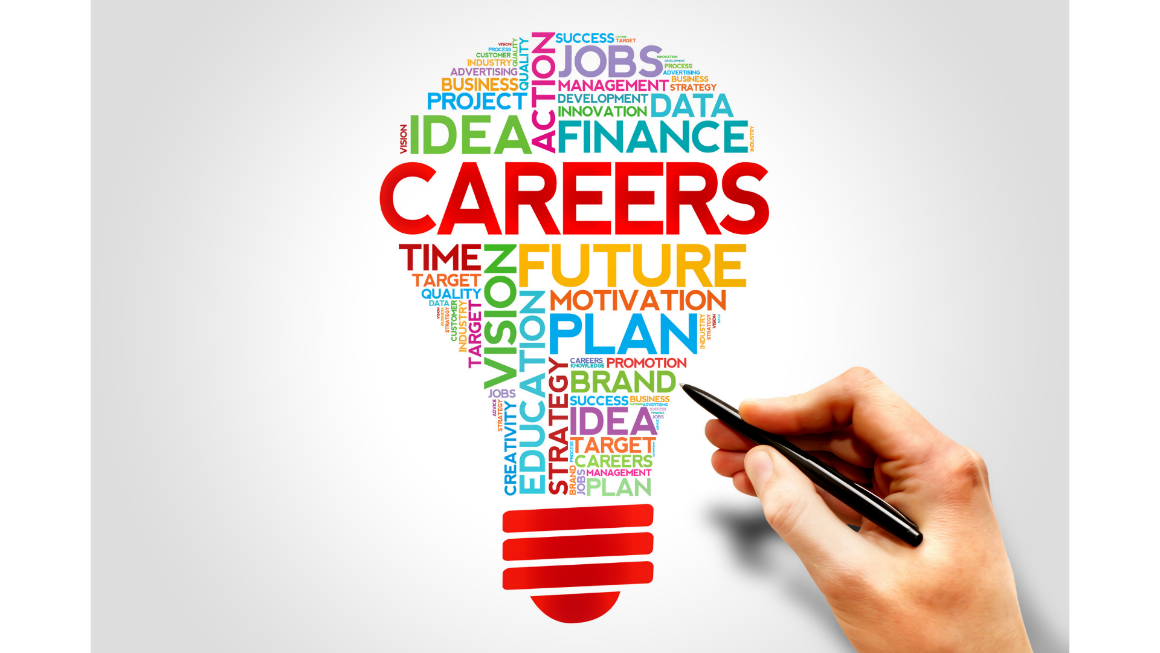 13
[Speaker Notes: 12:40]
Project Management in Practice
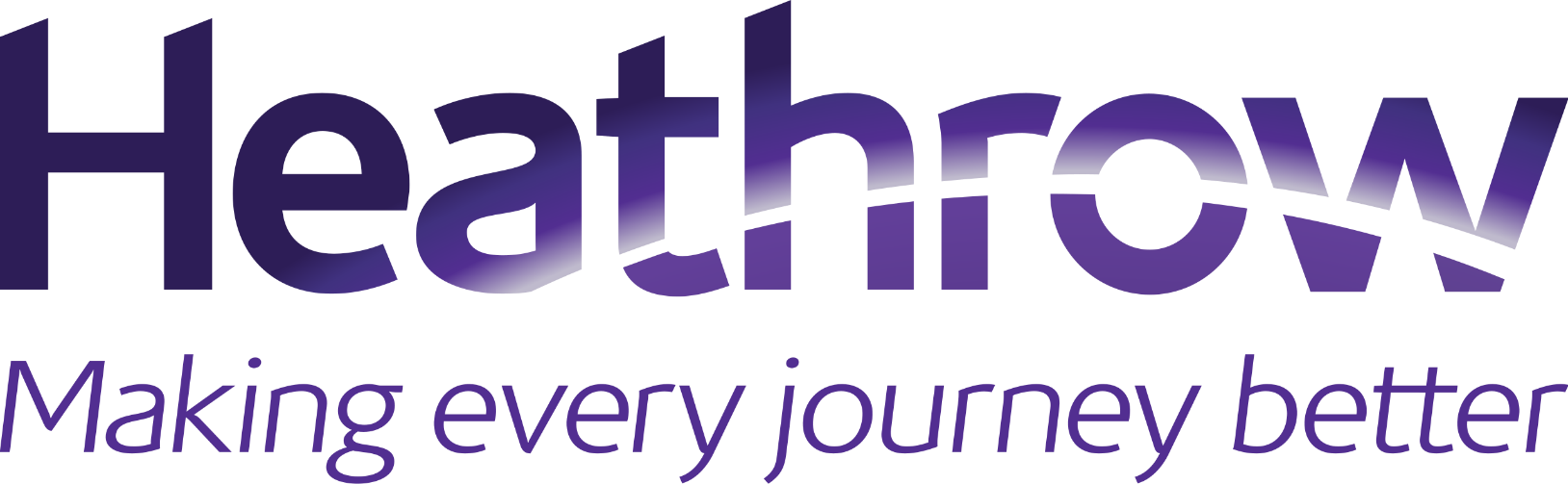 Heathrow Terminal 5
What skills and processes do we need to make this project (or in this case programme) successful?
14
Project Management in Practice
Comprehensive plans and tools

Clear lines of accountabilities and responsibilities

Breaking down the work into packages, also known as work breakdown structure

Clear definition and review schedule of project deliverables and goals

Established reporting structure 

Transparent and honest communication

Dedicated functions e.g. procurement, health and safety, commercial teams

Transparent and robust stakeholder management 

Interface consideration and management
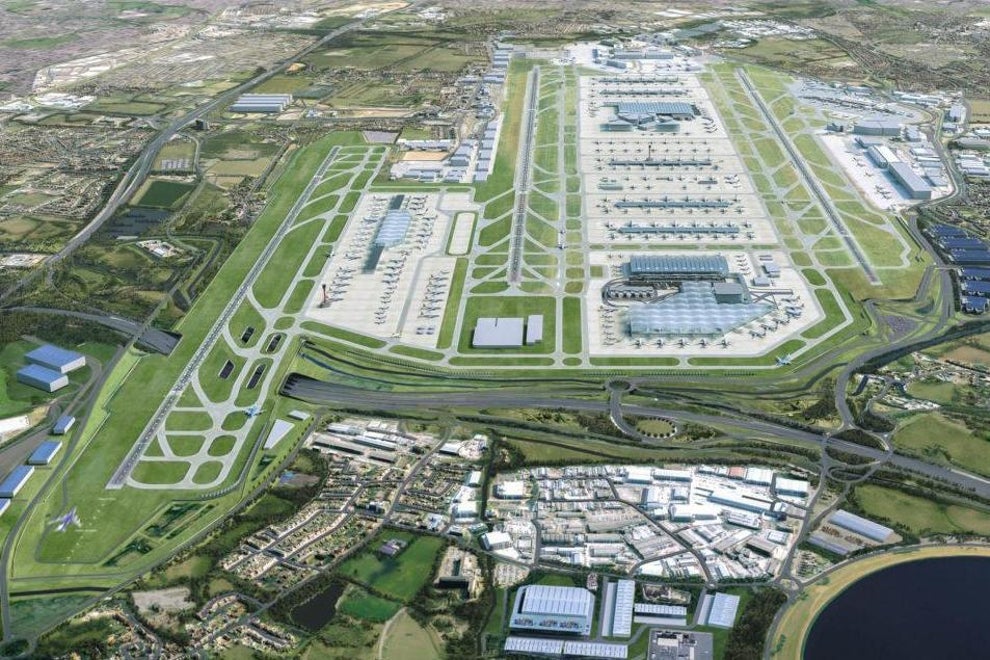 New runway and facilities
New airstands and apron
New terminal building
New public transport and surface mobility
Community compensation scheme
15
[Speaker Notes: 12:50Question: what skills and processes are needed to make this project/programme successful?]
Demonstrating Project Management Skills: Activity
Talk me through a project that you’ve worked on and how you kept the project on track?
What was the project?
What needed to be achieved?
How did you follow principles we’ve discussed today:
Making a business case
Progress monitoring
Risk management
Stakeholder management
What was the result?
Project management in interview questions:
Talk me through a project that you’ve worked on and how you kept the project on track 
What project management tools and methodologies do you use?
How do you respond when something doesn’t go to plan on a project you are working on?
How do you prioritise when working across multiple projects?
16
[Speaker Notes: Up until 13:00]
Caveats
Postgrads DO have a well-rounded skillset that is applicable to working in a project management role:
Written and verbal communication skills
Ability to manage your time
Juggling multiple ‘projects’ (e.g., thesis, teaching, conferences, etc.)
Getting to grips with new topics
Managing large amounts of information

BUT… 
PG study alone often doesn’t give you experience of using all those skills with the pace or frequency that a professional project manager does.
SO…
17
To improve your project management skills…
Get used to using project management language by applying the principles of project management to your thesis/ dissertation early on
Use project management software in your research, e.g. Trello; building a programme in Excel to map out your project plan/ chapter plan 
Get some experience of applying your skills to a project beyond your usual academic setting:
Masters Consultancy Challenge
Postgraduate Enterprise Summer School
Organising a conference 
Managing a campaign with a Guild society
18
Resources
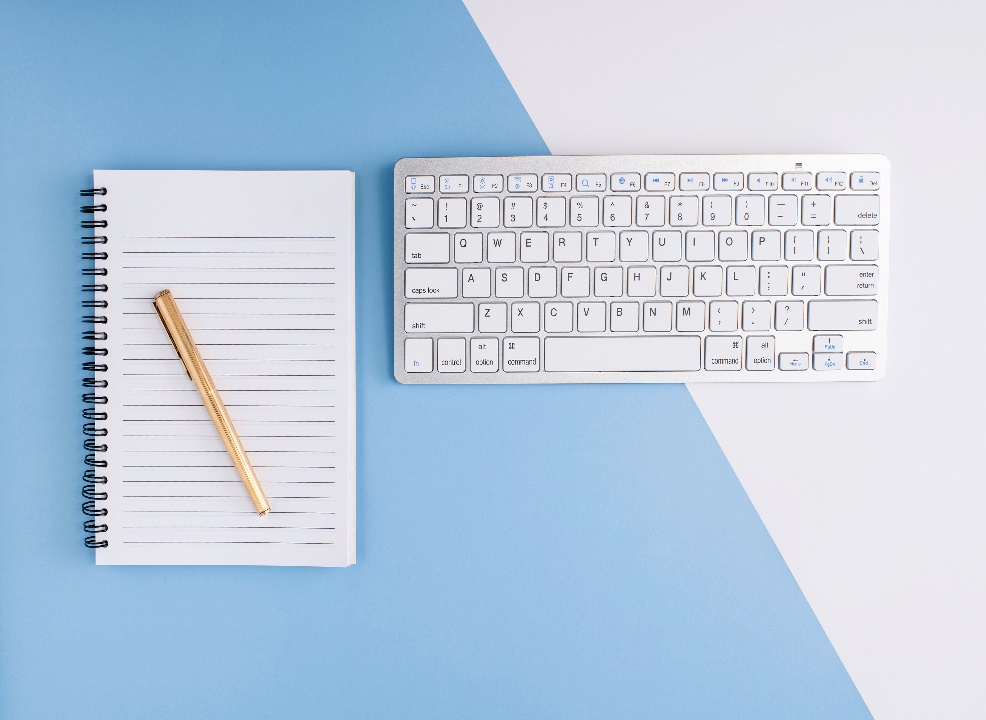 Association for Project Management Podcasts and CPD
Association for Project Management ‘Project Journal’ articles
Association for Project Management (and alike) online and in person knowledge shares
Linkedin courses and articles
Courses such as Prince2, grow with  google project management certification, APM PFQ, PMQ
Grow your network on LinkedIn!
https://www.apm.org.uk/resources/the-apm-podcast/
https://www.apm.org.uk/resources/member-resources/project-journal-all-issues/
https://www.apm.org.uk/events/#full
https://www.linkedin.com/learning/paths/become-a-project-manager
19
Summary
You should now:

Have an understanding of what project management is and the skills it requires

Be able to articulate why project management skills are beneficial for a multitude of career paths

Apply project management principles to your post graduate studies and research to demonstrate what project management skills you already have

Understand how to grow your project management skills to take forward into your chosen career path
20
Turner & Townsend
Low Hall
Calverley Lane
Horsforth
Leeds
LS18 4GH
t: 07813532636
e: gina.smith@turntown.co.uk
www.turnerandtownsend.com